Bilateral AIAxel PollereInst. for Data, Process & Knowledge ManagementWU WienBoard of directors, Bilateral AI
[Speaker Notes: Test]
Was sind die Gesetzmäßigkeiten und Mechanismen des menschlichen Geistes, d.h. der Kognition, Erkenntnis und Intelligenz? 

Antworten der Künstliche Intelligenz (AI):
Symbolisch(e) Abstraktion & Inferenz:
		Wissensrepräentation erlaubt exaktes 			Schließen
Subsymbolisches Lernen und Schließen: 			Wissen „entsteht“ aus der Interaktion 			einer großen Anzahl von Einheiten
2
[Speaker Notes: Aristotelische Metaphysik 
- Beschaffenheit der Dinge
- Menschliche Erfahrung der Dinge
- Kategorien -> Wissensrepräsentation
- Kant
Aristotelische Logik 

Geist als durchstrukturierte Maschine
- kognitionstheoretische Ansätze]
Symbolische AI – Schlüsselelemente
3
partOf
situatedIn
Region
University
isA
isA
Wissen wird durch “Symbole” repräsentiert
Instanzen representieren Abstraktionen von realen Objekten
Country
City
partOf
situatedIn
WU
Vienna
Austria
situatedIn
Reasoning erschließt neues Wissen durch logische Inferenz.
Regeln definieren zusätzliche Zusammenhänge
Slide Credits: Fajar J. Ekaputra
Subsymbolische AI
4
(+) Lernalgorithmen erfassen komplexe real-world Zusammenhänge

(+) Standardmodelle können auf multimodalen Inputs auf verschiedenste Situationen angewendet werden

(-) Datenintensiv

(-) Entscheidungen sind nicht transparent und nicht erklärbar.
Slide Credits: Fajar J. Ekaputra
Bilateral AI
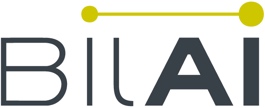 5
„Bilaterale“ AI zielt darauf ab, Künstliche Intelligenz (KI) durch die Kombination von symbolischer und subsymbolischer KI auf die nächste Stufe zu heben. 

Diese Integration soll etwas widerspiegeln, was Menschen von Natur aus tun: die gleichzeitige Nutzung von Kognition und logischem Denken. 

Durch diese Kombination will Bilateral AI die Grundlagen für eine breite KI entwickeln, also eine KI die ein breites Spektrum an Problemen lösen kann, anstatt auf eine einzelne Aufgabe oder Domäne beschränkt zu sein.
30.11.2024
Retreat Event 2024
Bilateral AI
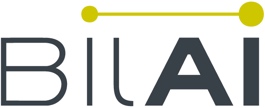 6
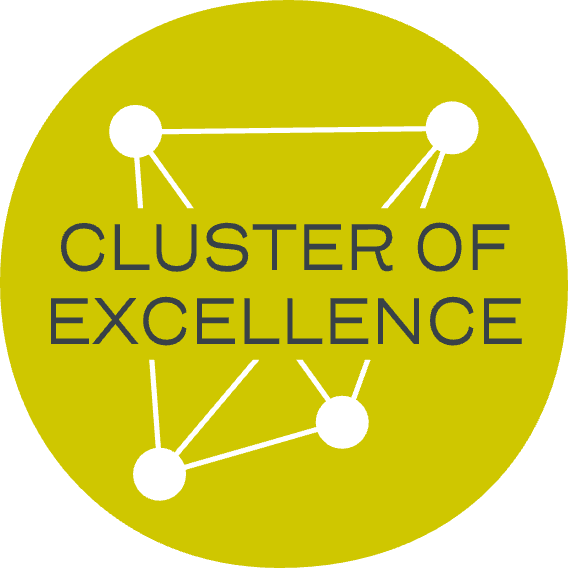 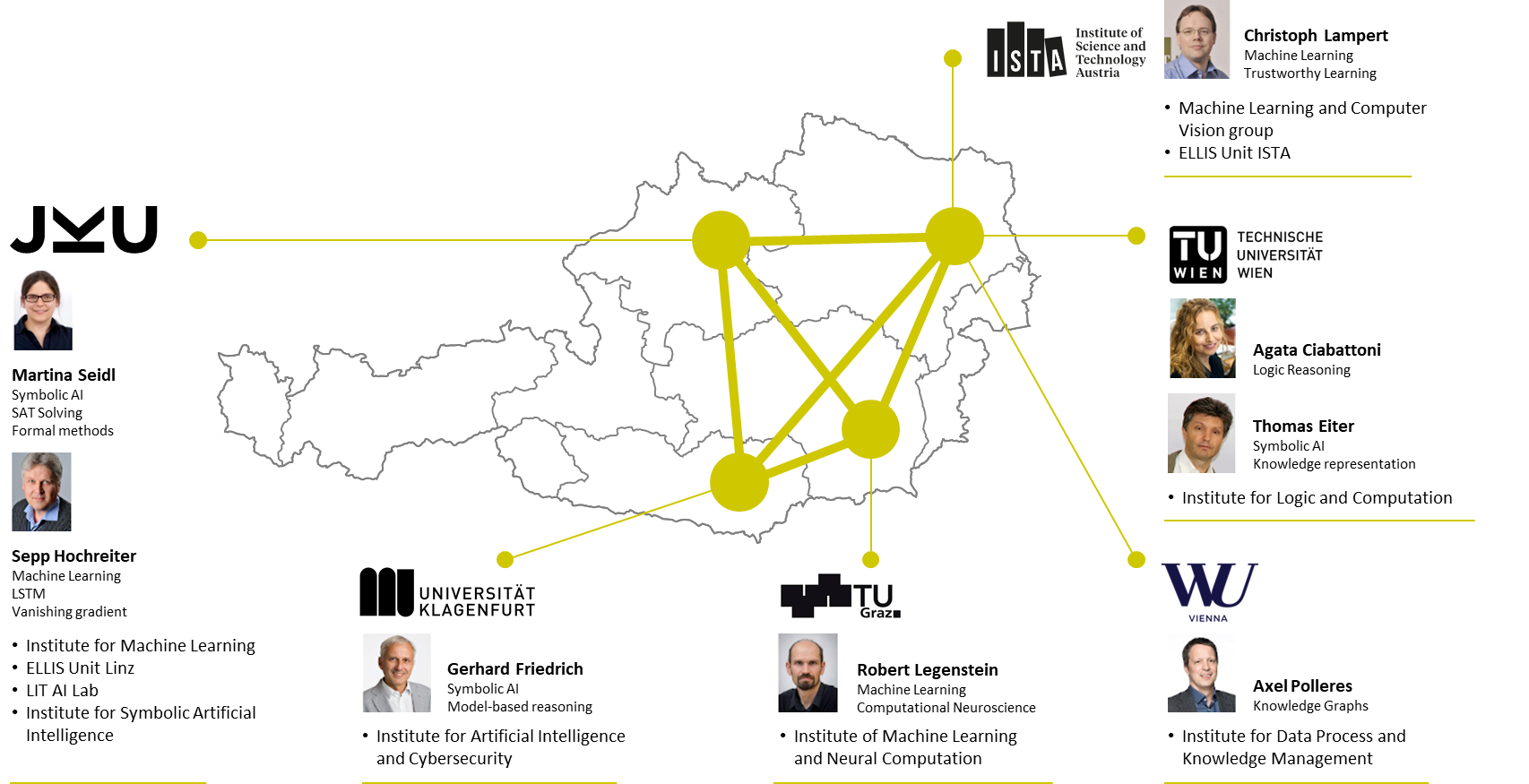 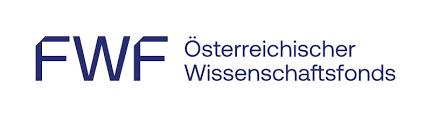 30.11.2024
Retreat Event 2024
Bilateral AI
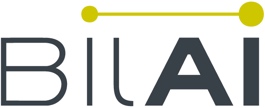 7
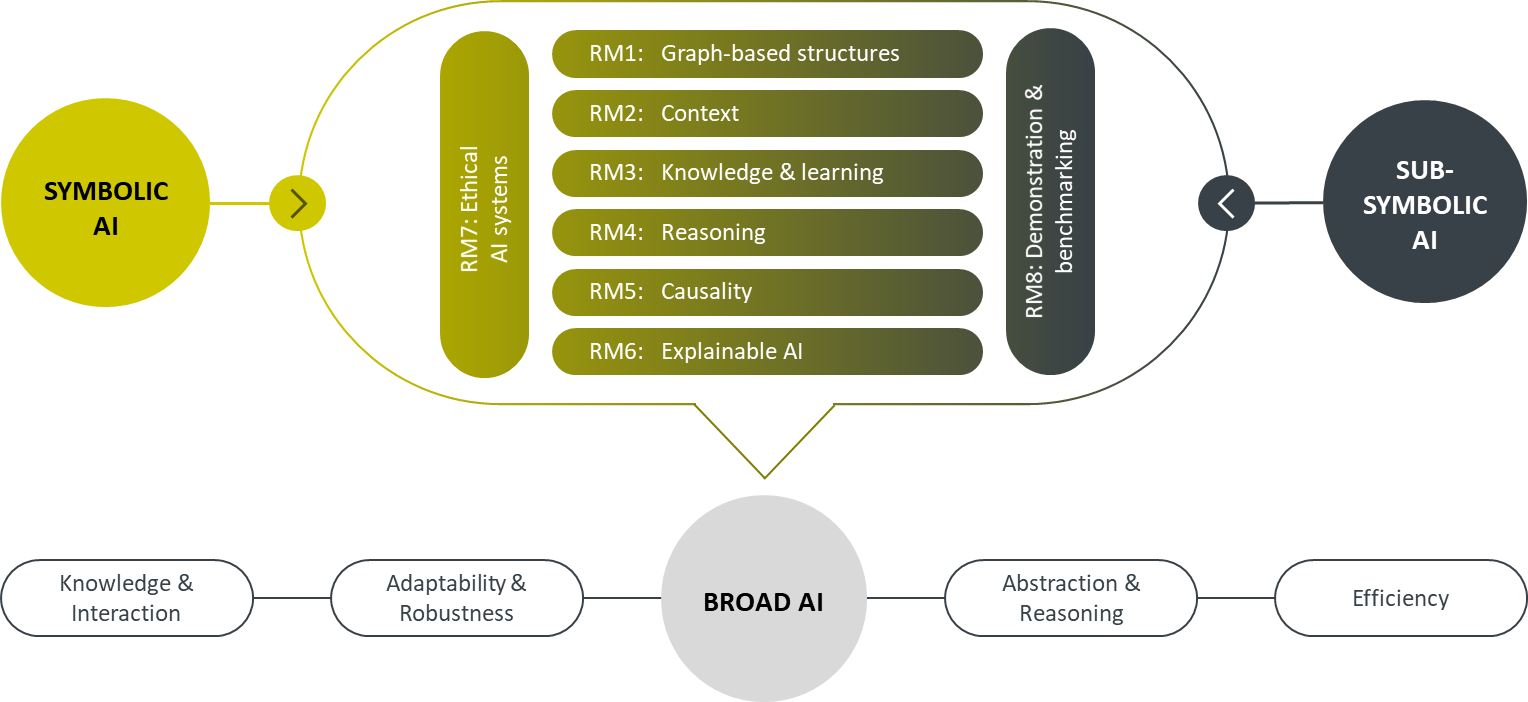 30.11.2024
Retreat Event 2024
[Speaker Notes: Methods: 
 Foundation Models (e.g. xLSTMS)
 Knowledfe Graphs
 Advanced lofical Reasoning, incl. E.g. Deontic Reasoning, Norms
 Automata & Architectures
 Causality and Simulation

Industry Board:]
Bilateral AI – In Zahlen
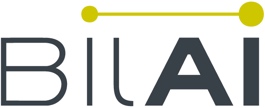 8
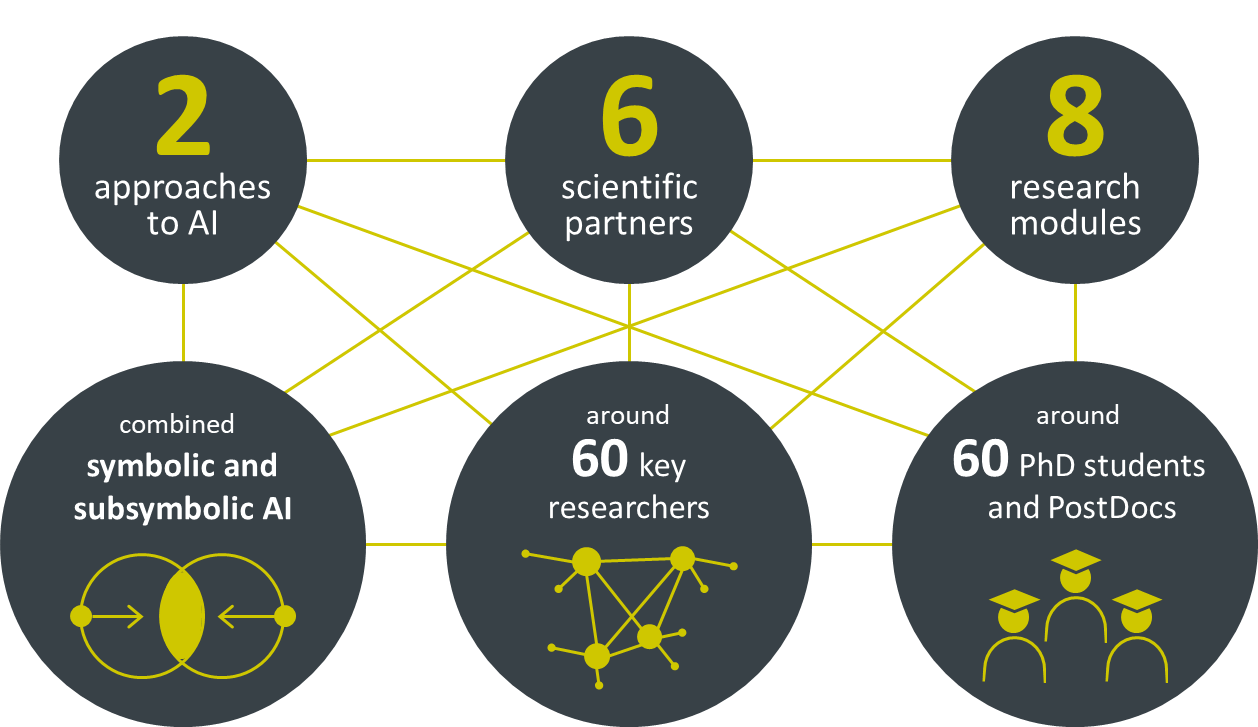 Organised 
Int’l Top AI Conferences 
in Vienna:

FloC 2014
ISWC2017
IJCAI 2022
ICLR 2024
ICML 2024
2 Wittgenstein Preisträger
10 ERC Grants
30.11.2024
Retreat Event 2024
[Speaker Notes: Lampert, Alistar, Chatterjeex2, Gottlobx2, Oswald, Pock, Szeider, Widmer]
Bilateral AI – Outreach
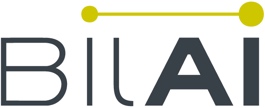 9
Praktischer und gesellschaftlicher Nutzen
durch enge Zusammenarbeit mit der Öffentlichkeit und der Industrie
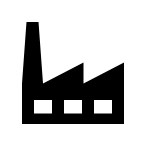 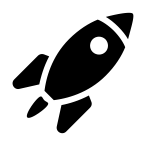 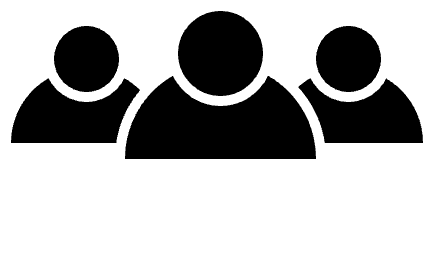 Startups
Innovation Workshops
Incubator Workshops
Industrie
Industry Workshops 
Industry Network
Öffentlichkeit
Diskussionsformate 
Bildungsinitiativen
30.11.2024
Retreat Event 2024
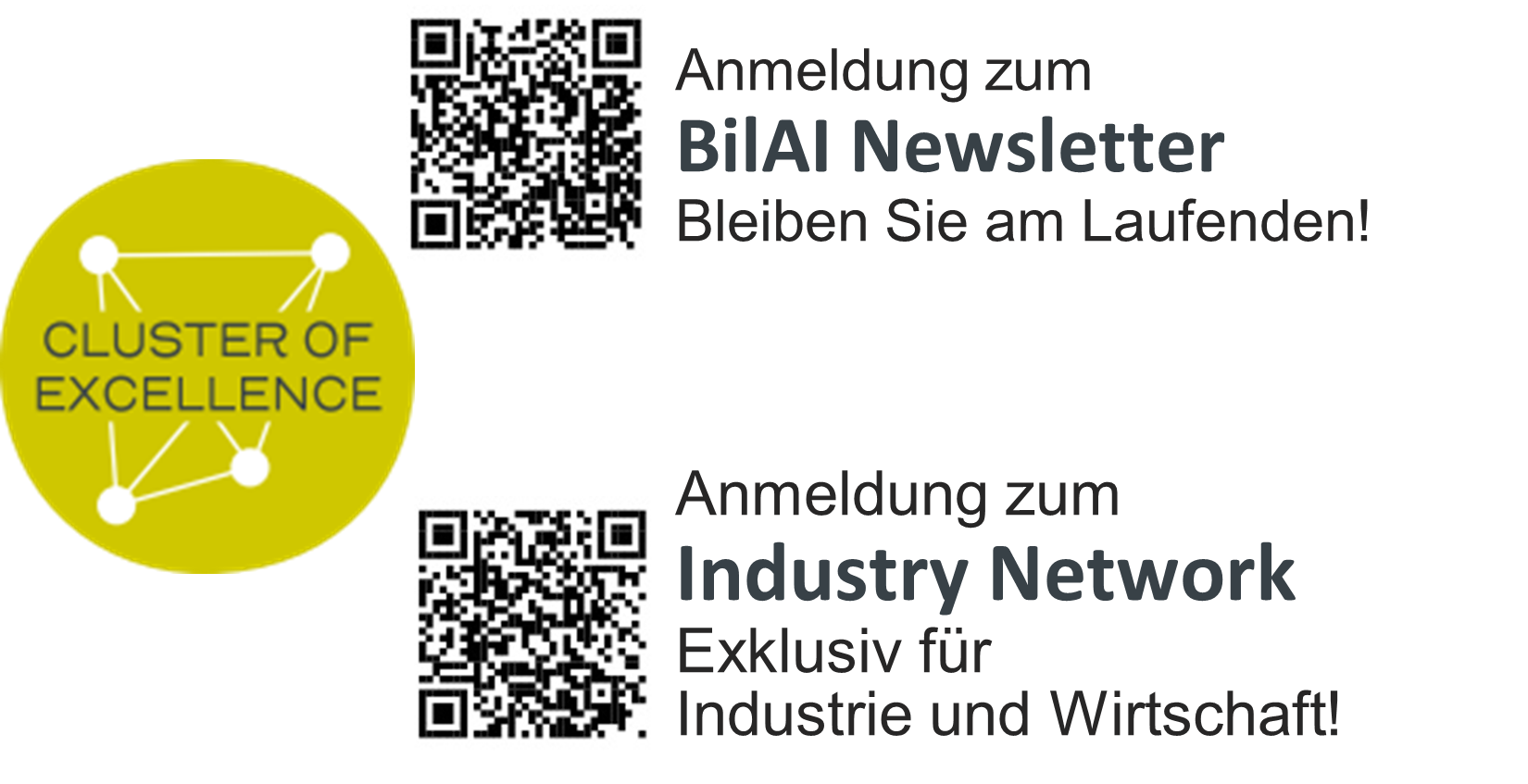 Bilateral AI
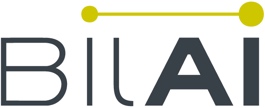 10
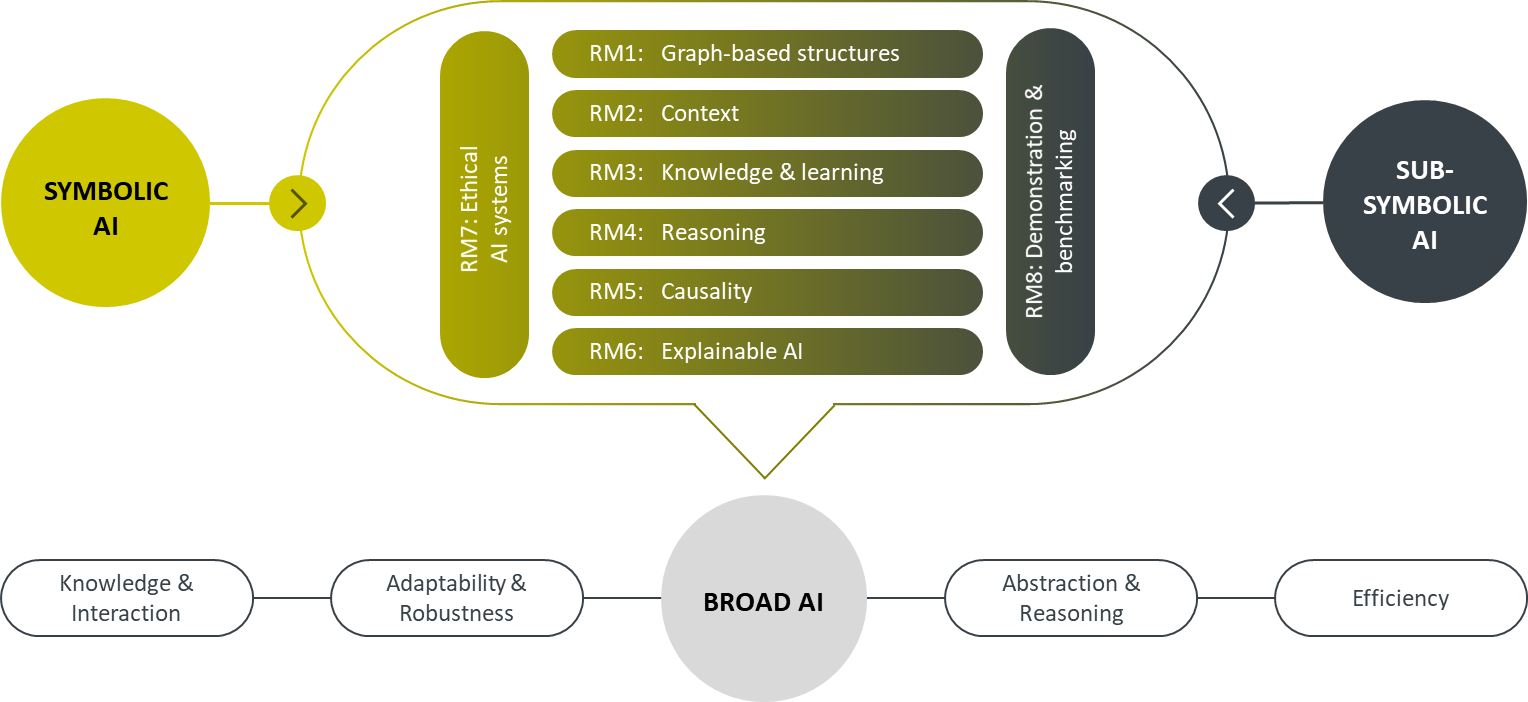 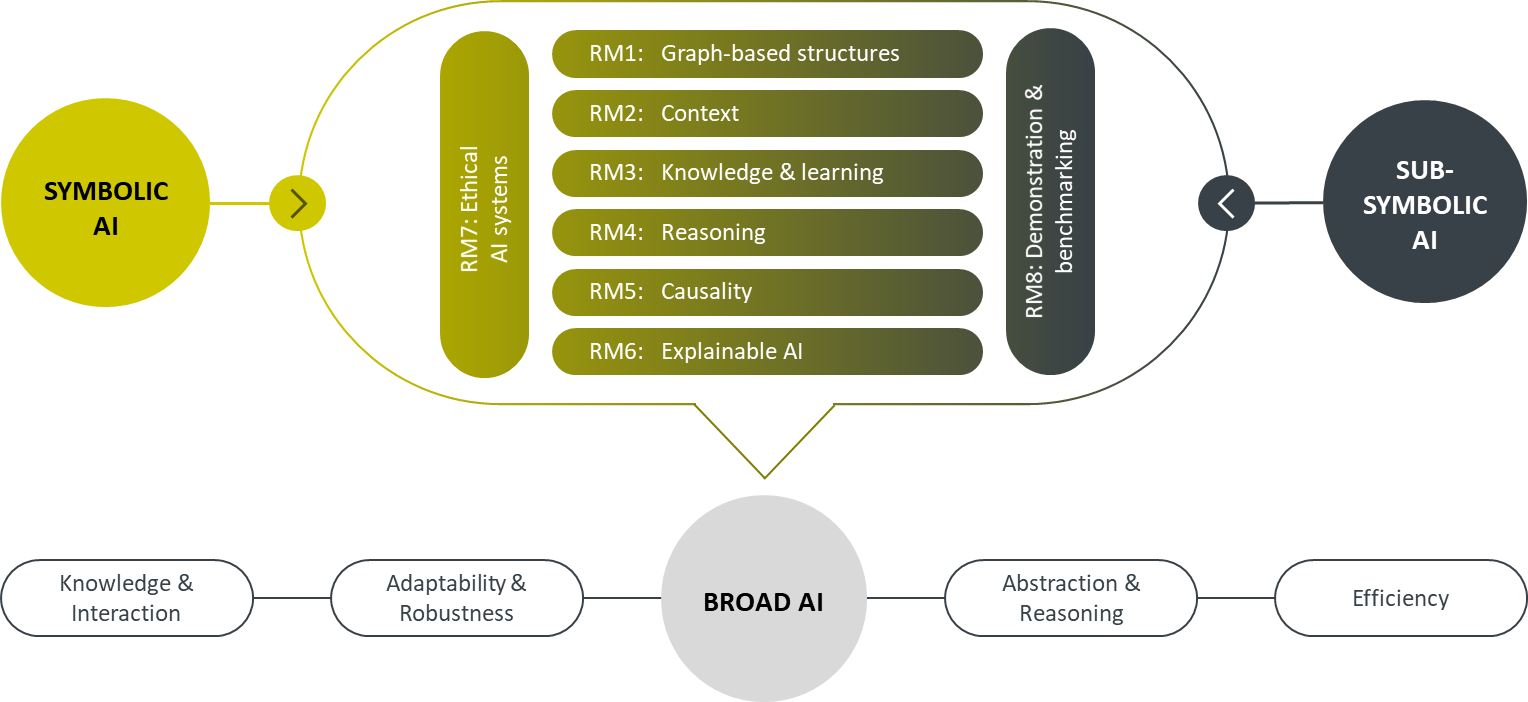 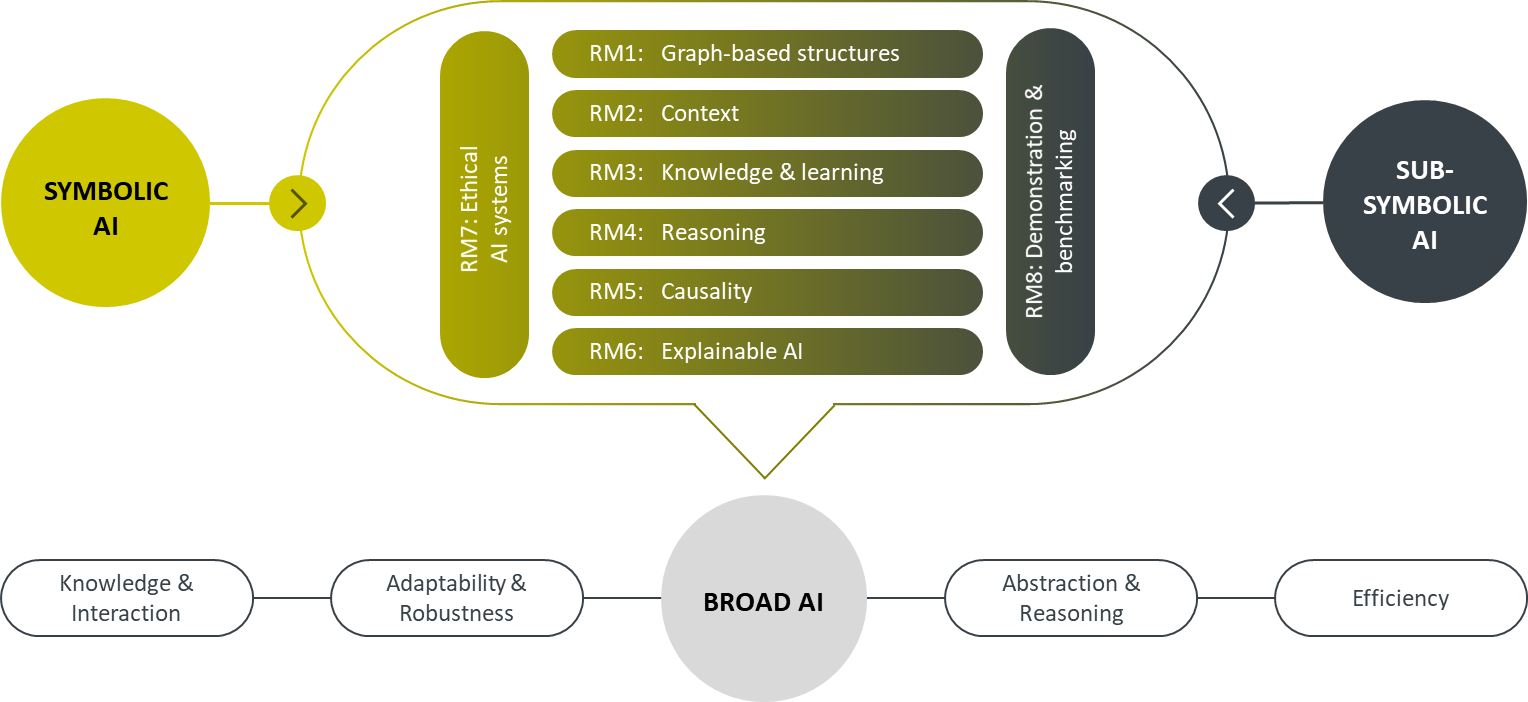 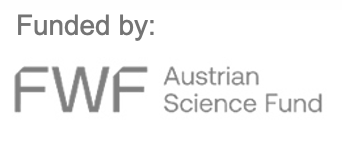 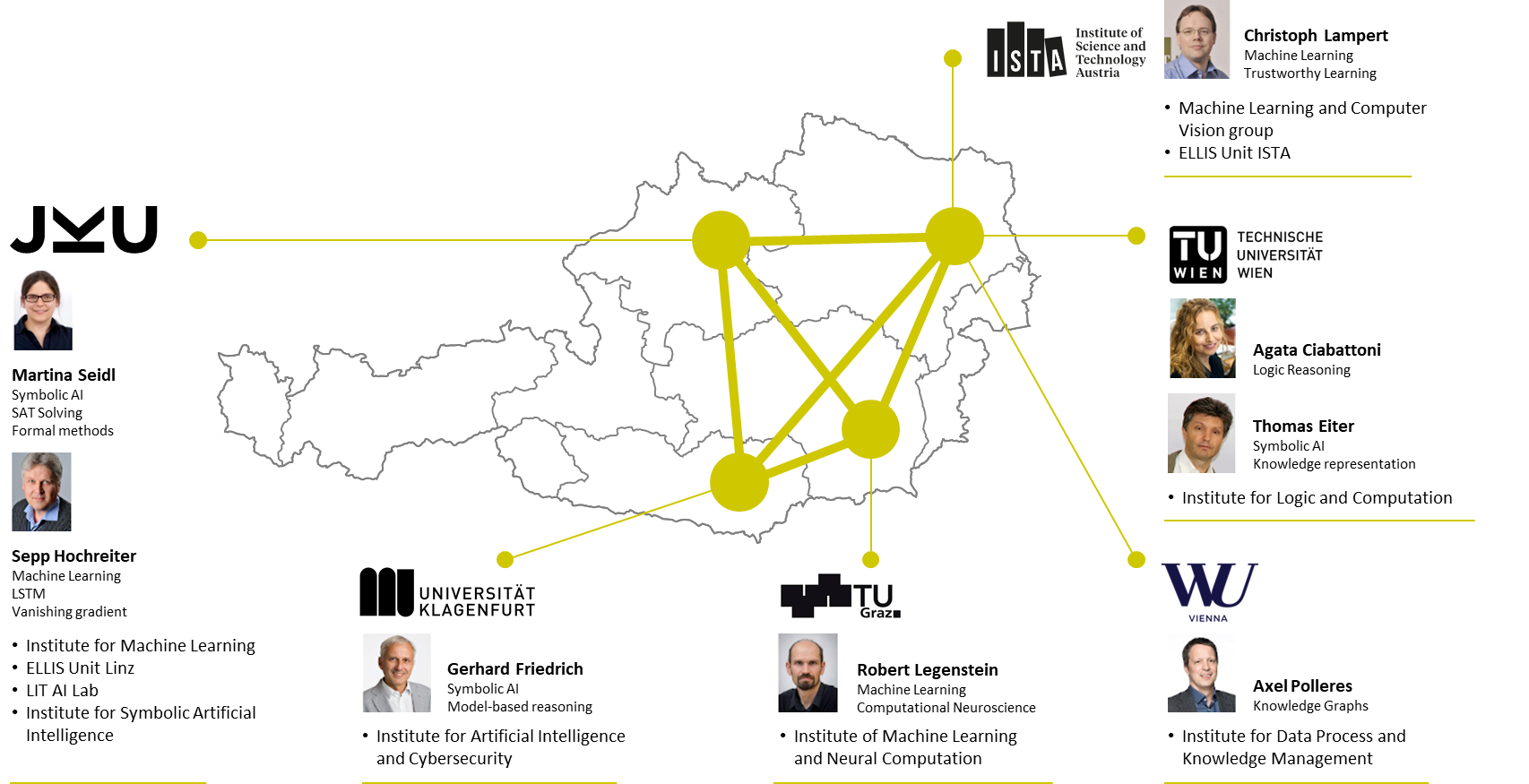 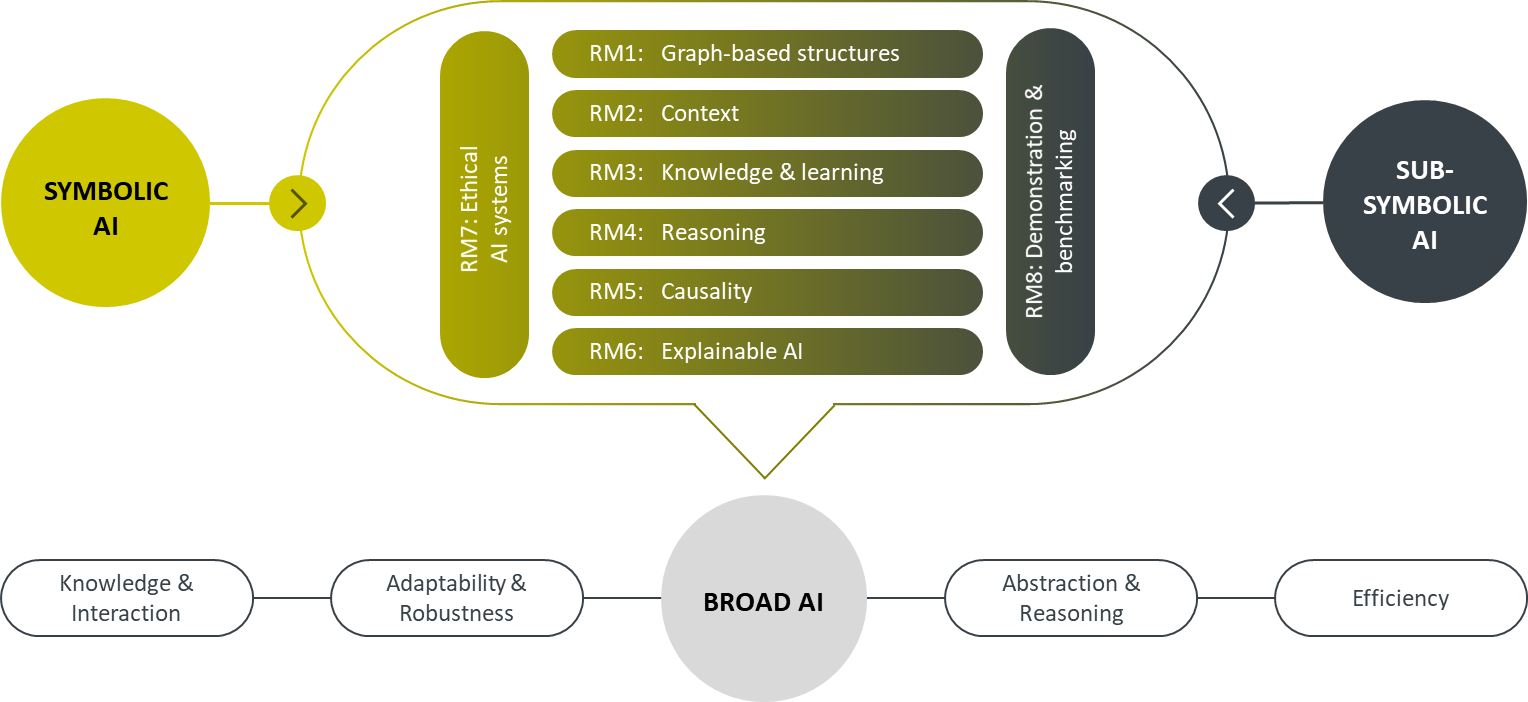